Вступ до спеціальності «Фізична культура і спорт»
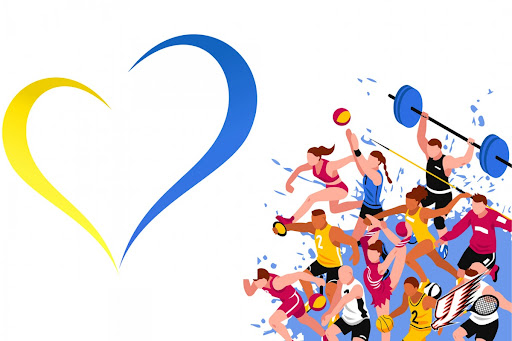 Викладач курсу:
Парій Світлана Борисівна
З 1 вересня 2012 року викладач  факультету фізичного виховання, здоров’я та туризму, кафедри теорії та методики фізичної культури і спорту


Телефон: (061) 289-75-53
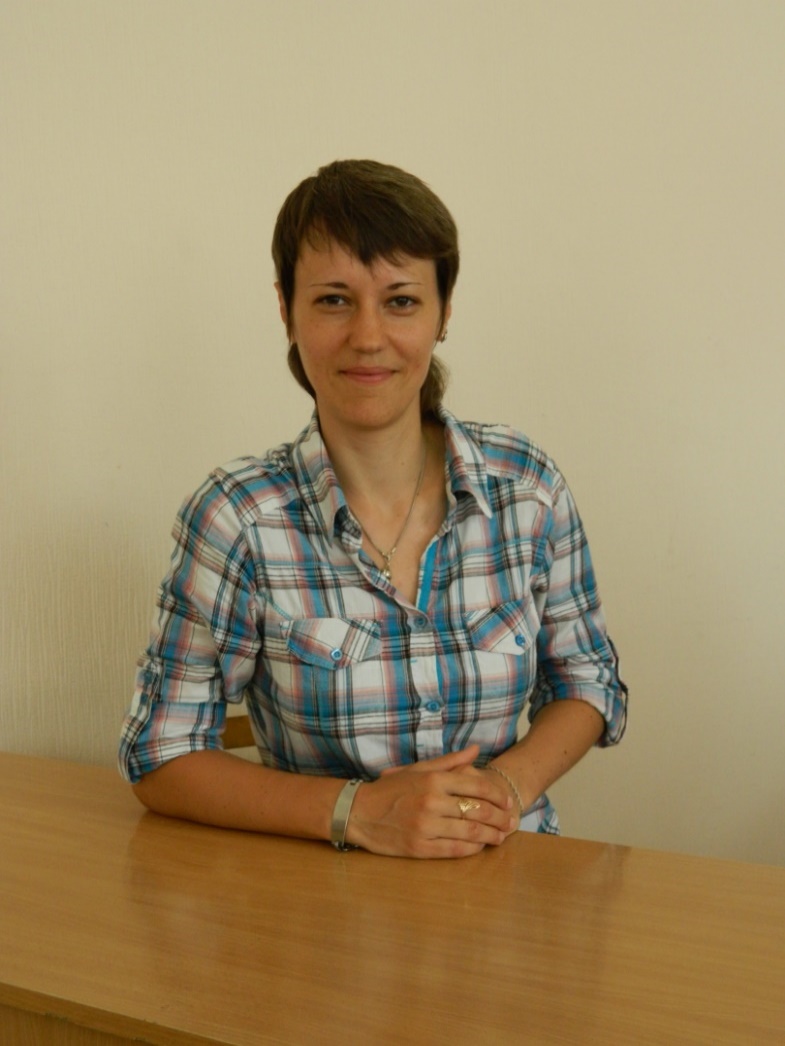 ОПИС КУРСУ
Метою вивчення навчальної дисципліни «Вступ до спеціальності» є надання знань про систему вищої фізкультурної освіти в Україні, а також прискорення процесу адаптації до навчання у вищому навчальному закладі, вироблення навичок застосування елементарних форм і методів науково-дослідницької роботи. Курс покликаний сформувати у студентів цілісне уявлення про навчання у вищій школі згідно вимог кредитно-модульної системи організації навчання: ознайомлення зі структурою університету, правами та обов’язками студентів, навчальним планом підготовки бакалаврів відповідної спеціальності, освітньою програмою, організацією професійно-педагогічної освіти на факультеті, розкрити особливості роботи вчителя фізичної культури
Курс «Вступ до спеціальності» є фундаментальним для майбутніх фахівців у галузі фізичного виховання. Його важливість полягає у тому, що він надає студентам базові знання про професію, ознайомлює з основними аспектами та вимогами до фахівців, а також формує загальне уявлення про систему фізичного виховання. Це критичний етап у професійному розвитку, адже без нього неможливо осягнути суть професії, зрозуміти її соціальну місію та основні завдання.
ОЧІКУВАНІ РЕЗУЛЬТАТИ НАВЧАННЯ
Курс відповідає вимогам сучасного ринку праці, що потребує фахівців, які: мають навички організації фізкультурно-оздоровчих заходів, здатні застосовувати сучасні методики викладання фізичного виховання, орієнтуються у новітніх технологіях у сфері спорту та здорового способу життя. Цей курс сприяє формуванню таких компетентностей і забезпечує базу для подальшої професійної діяльності.
Дисципліна спрямована на сприяння усвідомленню структуру та функції фізичної культури, ознайомлення з сучасними тенденціями в галузі фізичного виховання, формування навички планування освітнього процесу та впровадження здоров’язбережувальних технологій.
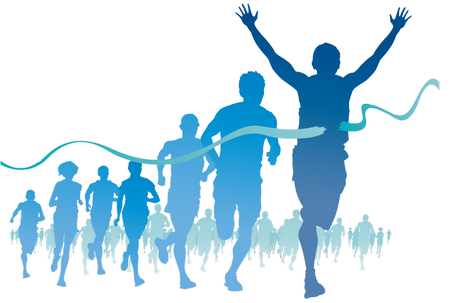 ТЕМИ ЛЕКЦІЙНИХ ЗАНЯТЬ
ТЕМИ ЛЕКЦІЙНИХ ЗАНЯТЬ
ТЕМИ ПРАКТИЧНИХ ЗАНЯТЬ
ТЕМИ ПРАКТИЧНИХ ЗАНЯТЬ
САМОСТІЙНА РОБОТА
Види і зміст поточних контрольних заходів:
Мінімальна кількість балів, яку необхідно набрати здобувачу для допуску до підсумкового контролю складає 35 балів 
*Критерії оцінювання зазначені у розділі «Система накопичення балів»
Підсумковий семестровий контроль: